CIMSS support of JPSS
William Straka III1

Tommy Jasmin1, Bob Carp1, Dan Lindsey2, Steve Miller3, Don Hillger2


1Cooperative Institute for Meteorological Satellite Studies, Space Science and Engineering Center, University of Wisconsin-Madison
2NOAA, RAMMB
3Cooperative Institute for Research in the Atmosphere, Colorado State University
1
1
Outline
Overview of McIDAS-V
Examples
McIDAS-V summary
Other work
2018 McIDAS Users Group Meeting
May 2018
2
What is McIDAS-V
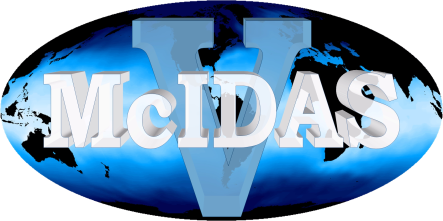 McIDAS-X  VisAD + IDV + HYDRA =
Integration of Geophysical Data
Remote and Local Data Access
Powerful Analysis Tools
3D Visualization
Ease of Re-projection
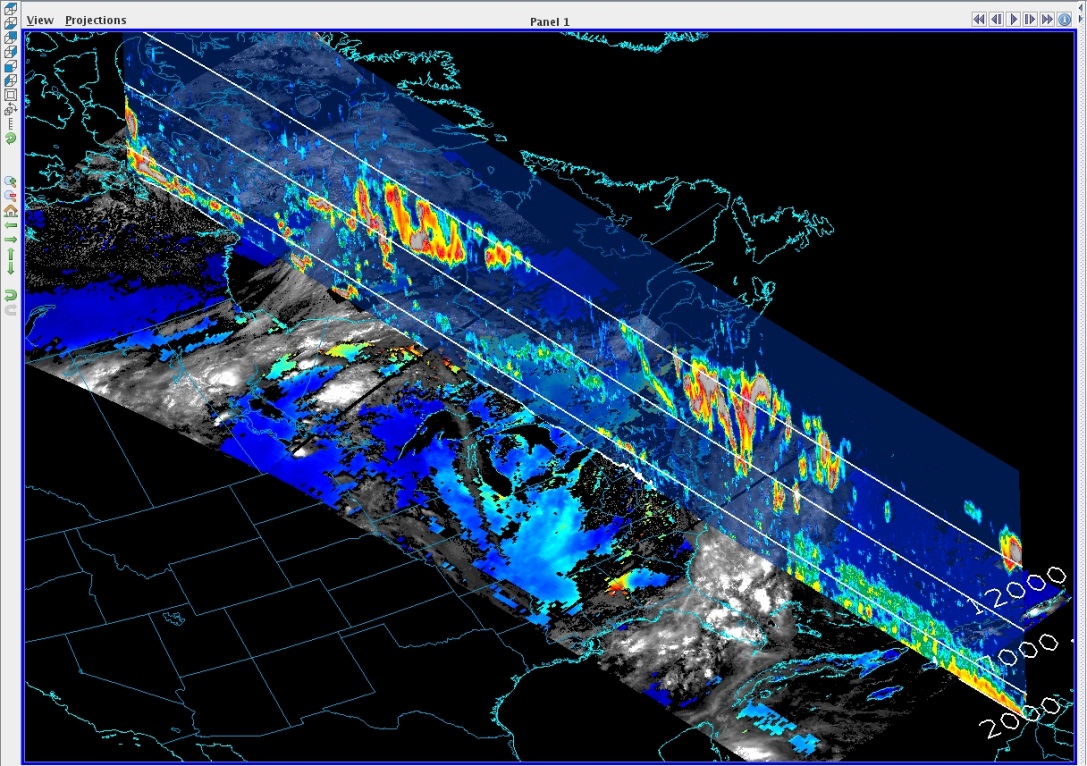 Key Aspects of McIDAS-V
Built on top an extensible framework for adapting new sources of data (format and type, local or remote), user interface components and for creating novel displays and analysis techniques

Developed in the Java programming language – object oriented, write once run anywhere, very portable

Persistence mechanism (bundles) for saving and sharing interesting displays/analysis with other McIDAS-V users

Python based user defined computation

Open source, freely available, community driven software

Is able to easily load and manipulate Suomi NPP (Block 1 and 2) and JPSS-1 simulated Block 2 data without any special readers
2018 McIDAS Users Group Meeting
May 2018
[Speaker Notes: HYDRA = Hyper-spectral data research application]
Suomi NPP
It has 5 instruments which retrieve data regarding the atmosphere, land and ocean. 3 of these instruments can be displayed in McIDAS-V

VIIRS
CERES
CrIS
ATMS
OMPS
5
5
Advanced Technology Microwave Sounder(ATMS)
22 microwave channels, combining all the channels of the preceding AMSU-A1, AMSU-A2, and AMSU-B sensors into a single package
Provides sounding observations needed to retrieve profiles of atmospheric temperature and moisture for forecasting models and continuity for climate monitoring purposes.
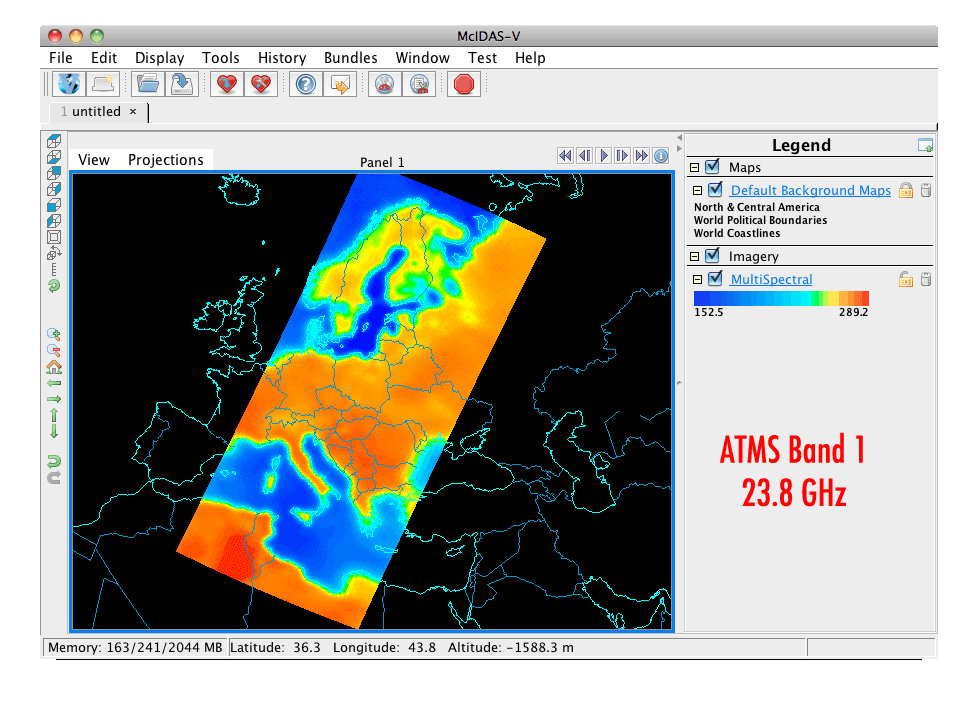 6
6
Cross-track Infrared Sounder(CrIS)
1,305 infrared spectral channels
Designed to provide high vertical resolution information on the atmosphere's structure of temperature and water vapor.
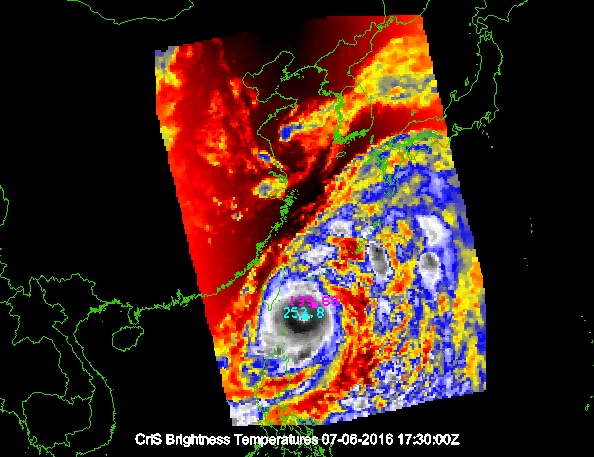 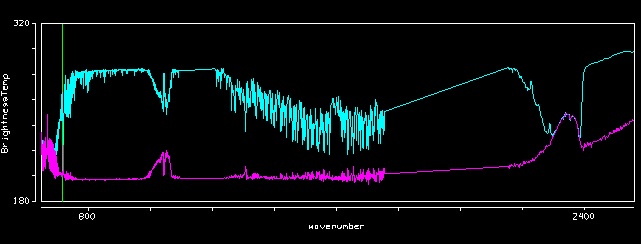 7
7
Visible Infrared Imaging Radiometer Suite (VIIRS)
Has 22 channels at three different resolutions
16 Moderate Band (M-Band) channels (~750 m at nadir) 
5 high resolution (I-Band) channels (~375 m at nadir)
Day Night Band (~750 m at nadir)
M and I band data encompass data from 412 nm to 12 μm
Used to produce Level 2 products
2018 McIDAS Users Group Meeting
May 2018
8
8
Multi-channel animation
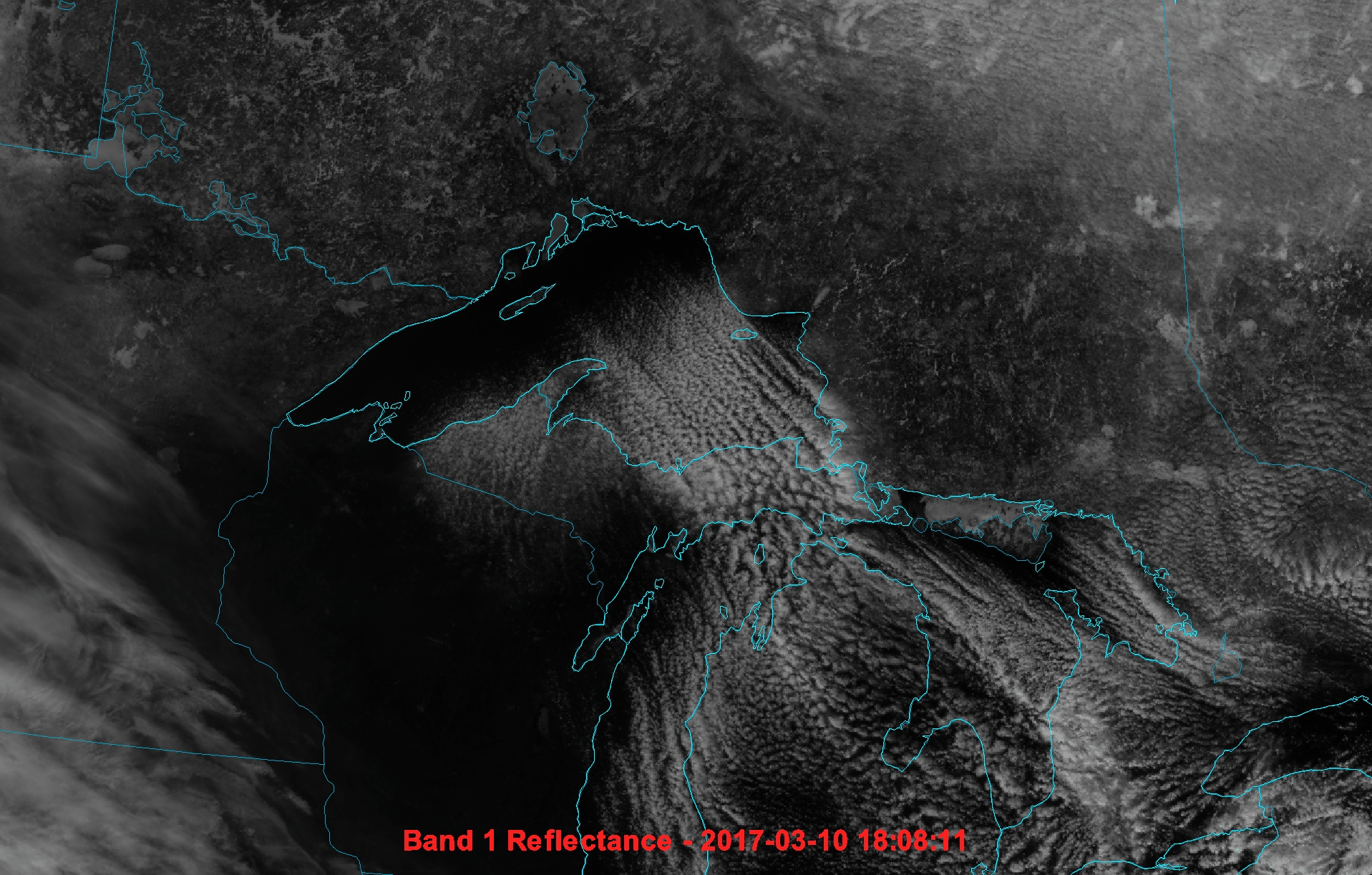 2018 McIDAS Users Group Meeting
May 2018
9
RGB composite
2018 McIDAS Users Group Meeting
May 2018
10
VIIRS Channel DifferencingDNB Stray light example
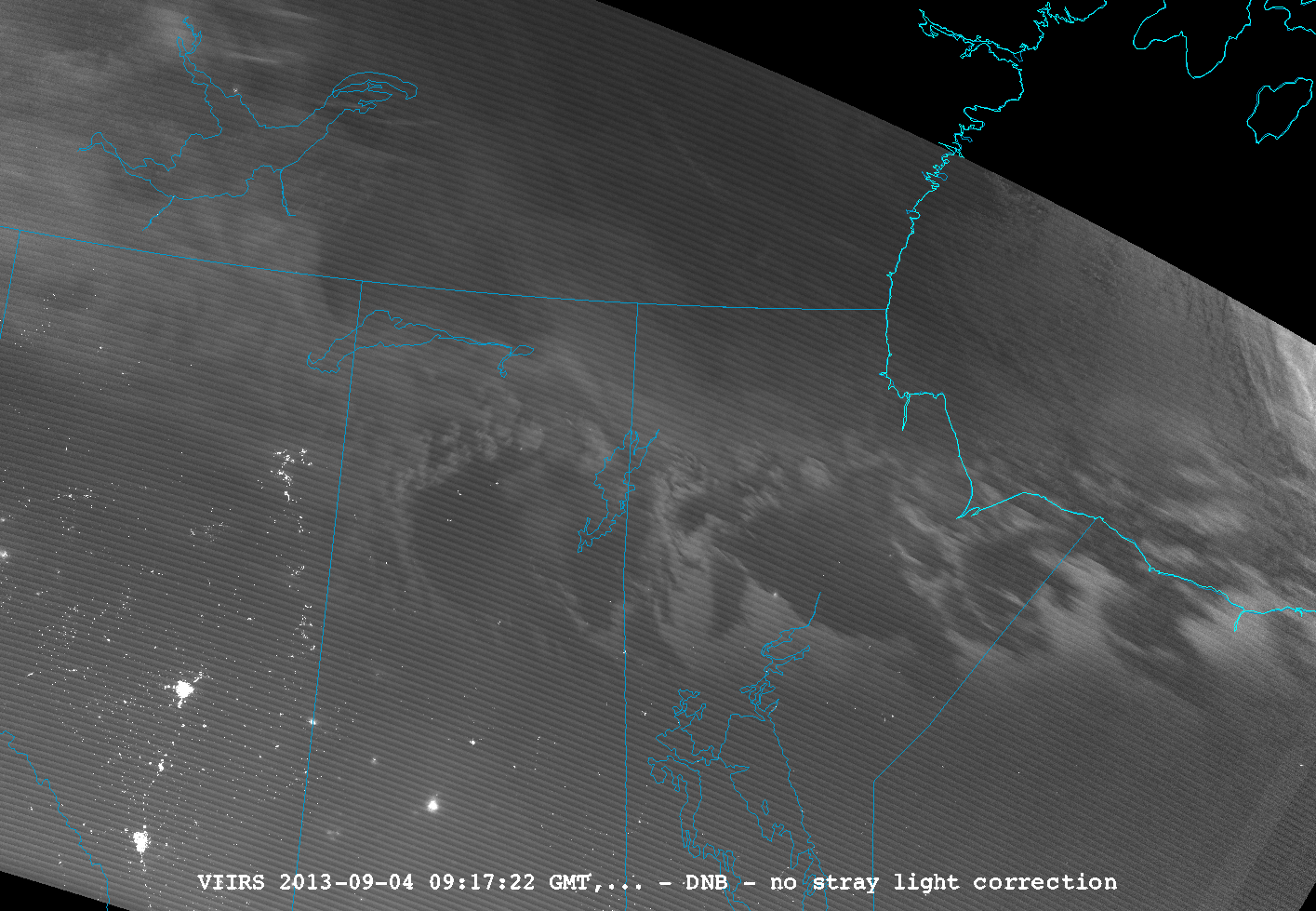 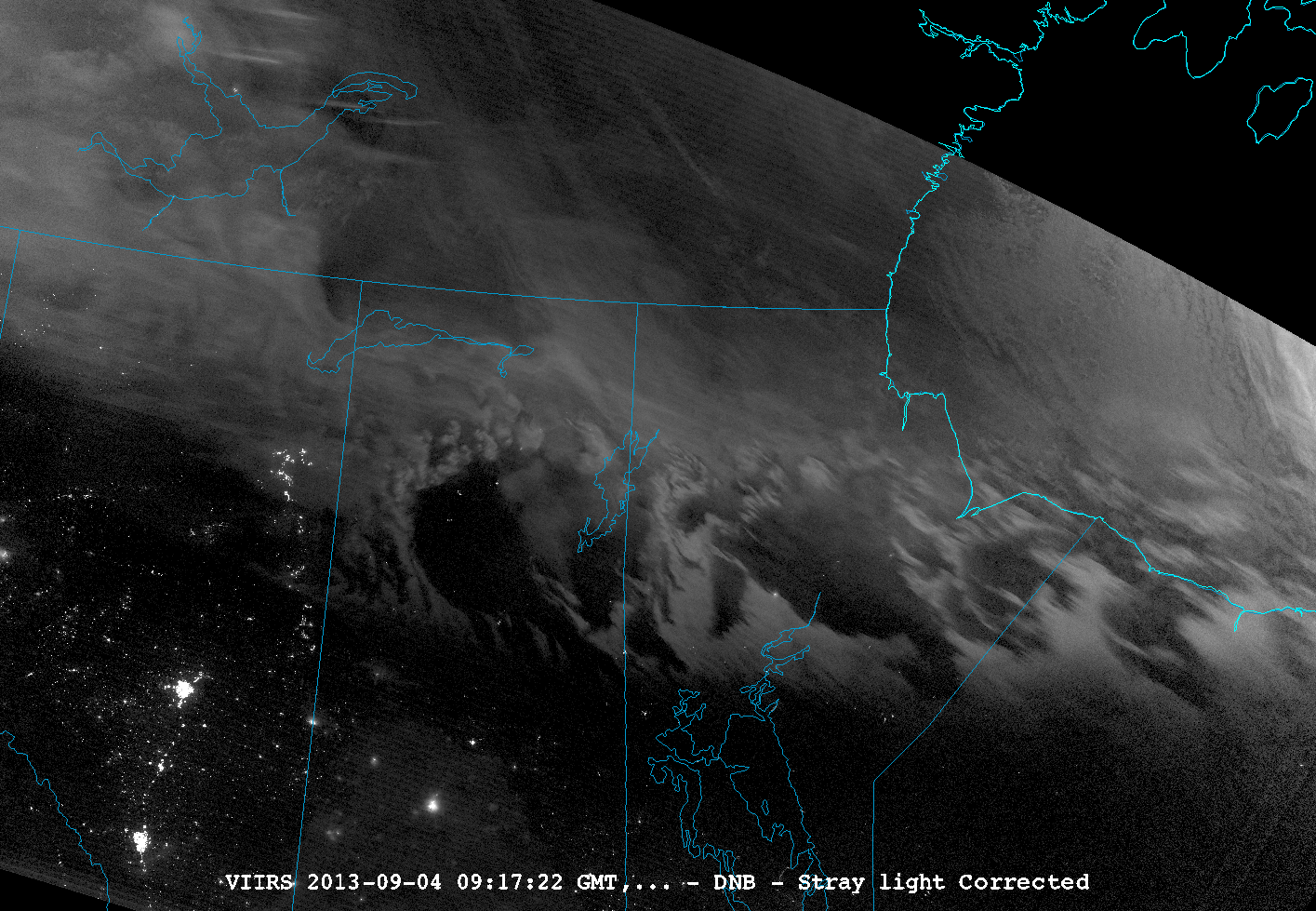 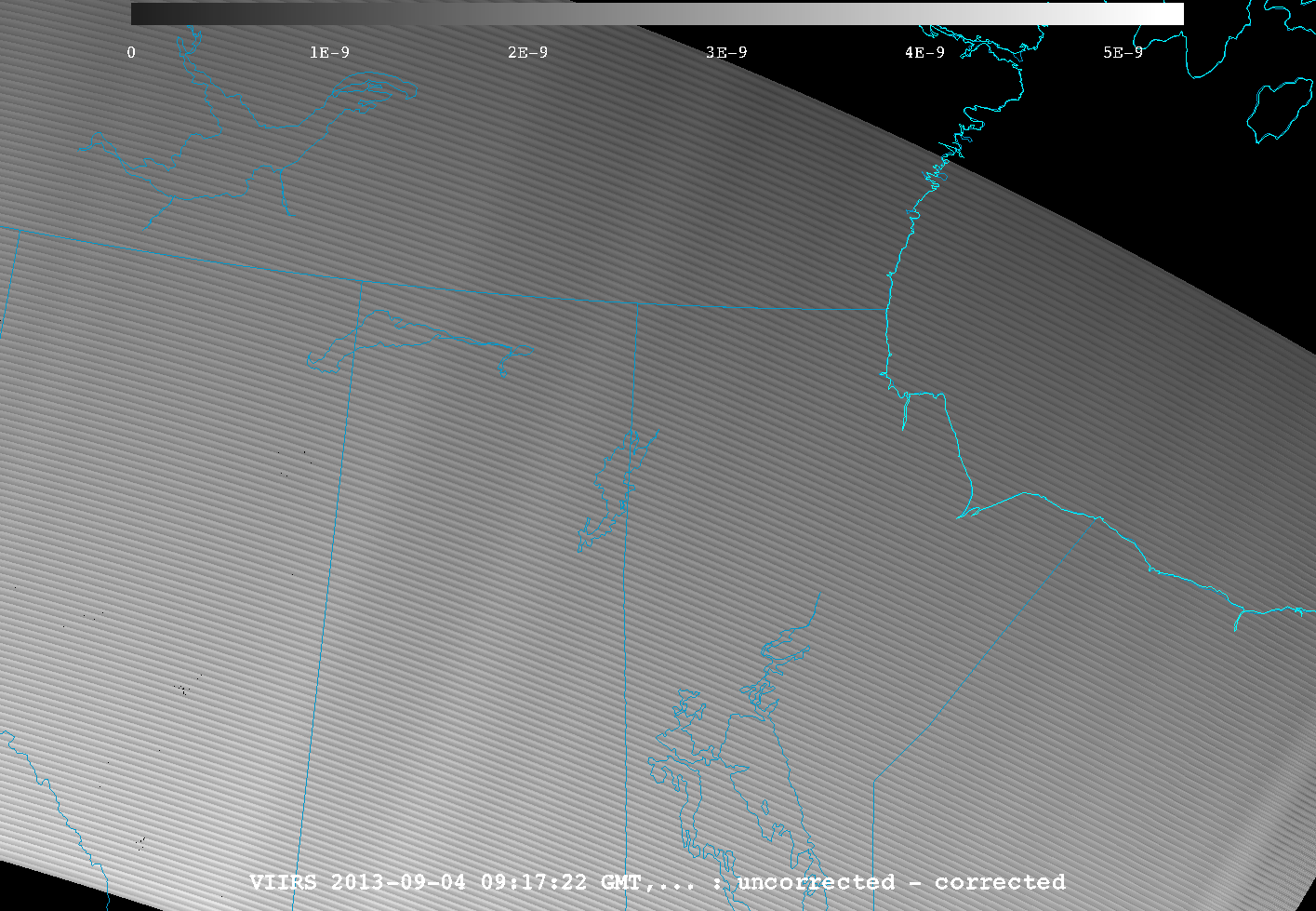 2018 McIDAS Users Group Meeting
May 2018
11
VIIRS SDRAncillary data
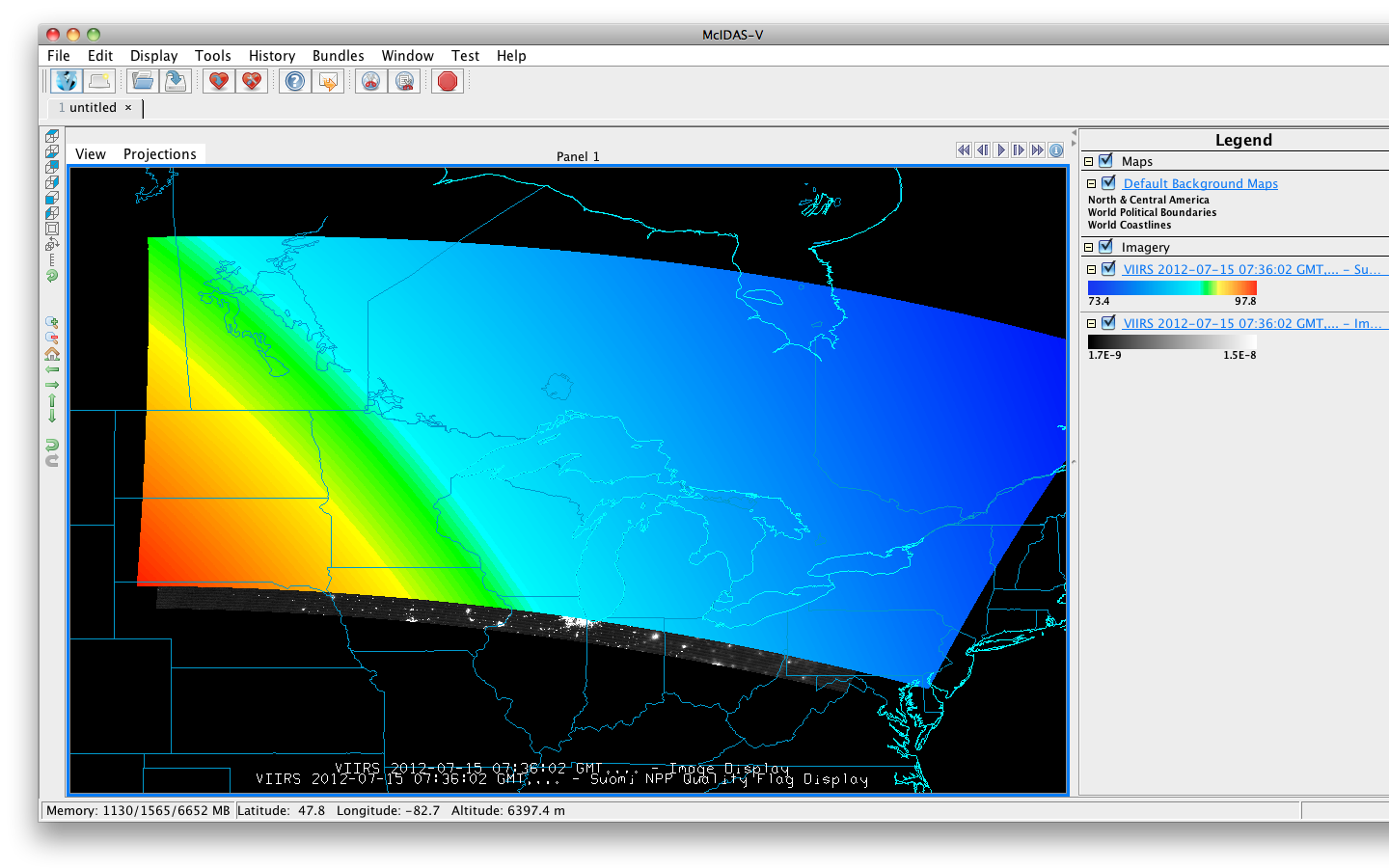 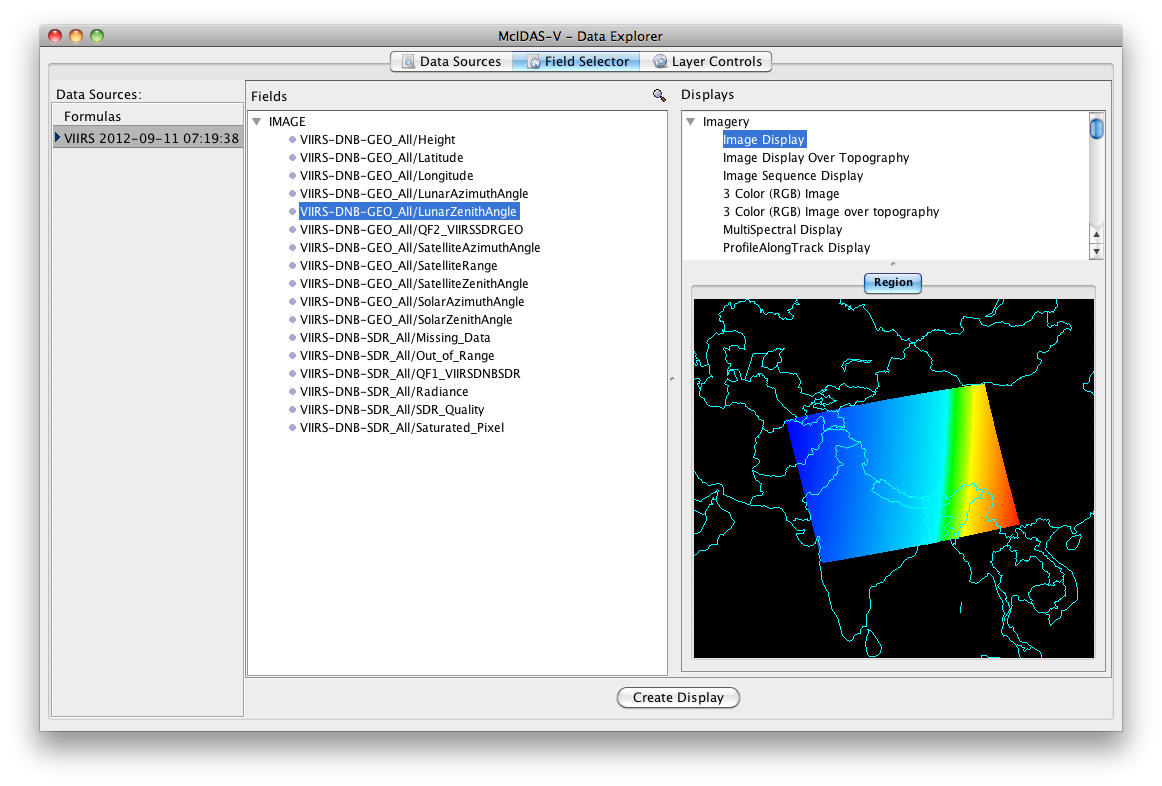 2018 McIDAS Users Group Meeting
May 2018
12
Visible Infrared Imaging Radiometer Suite (VIIRS) EDR
There are a series of 20 Environmental Data Records (EDRs) produced from VIIRS
McIDAS-V has been able to successfully ingest all EDRs including NDE Enterprise output
McIDAS-V can unpack and display bit level data.
Ex. Displaying VCM test results
13
13
VIIRS DNB and Surface temperature EDR2236Z, 09/29/2012
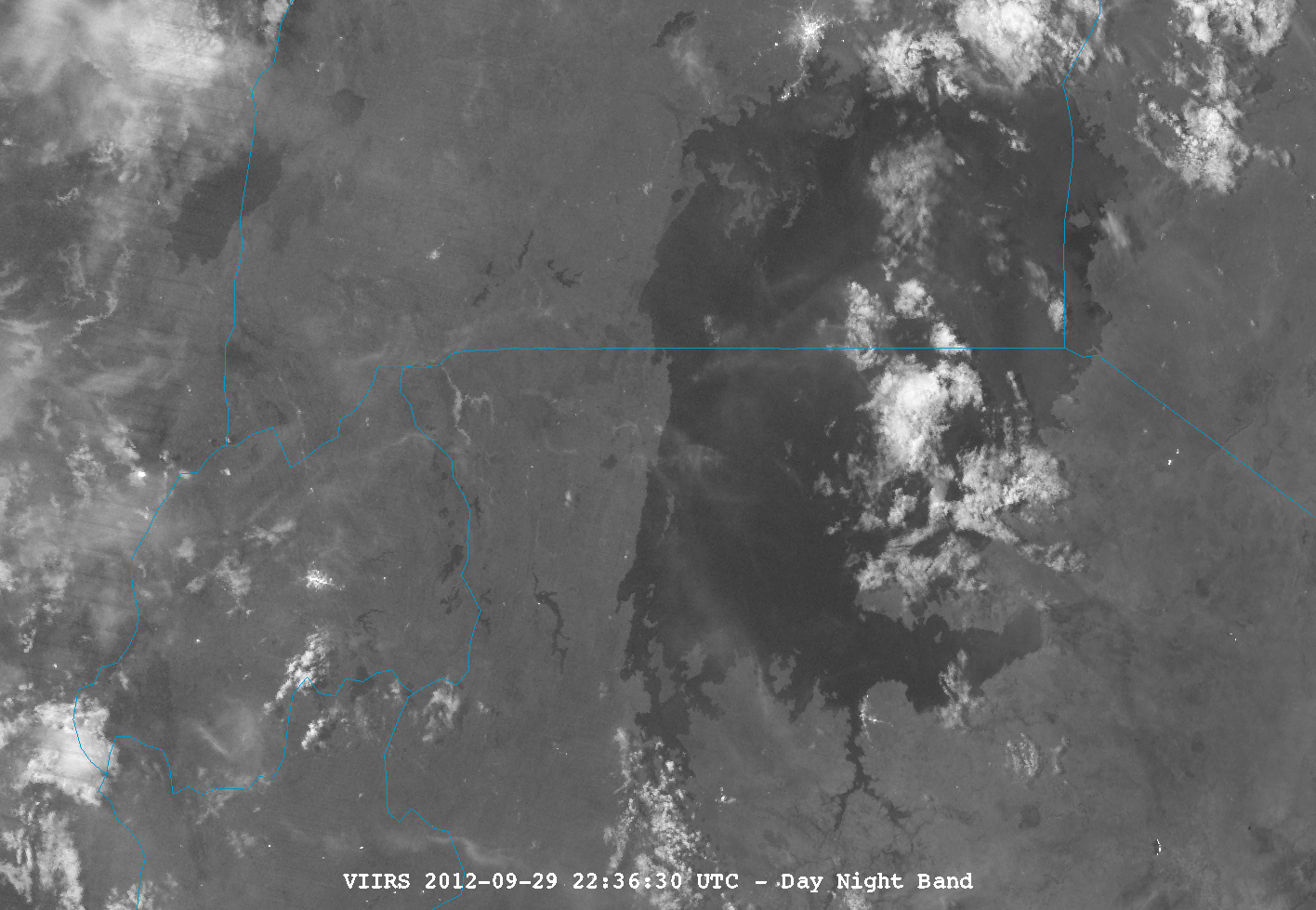 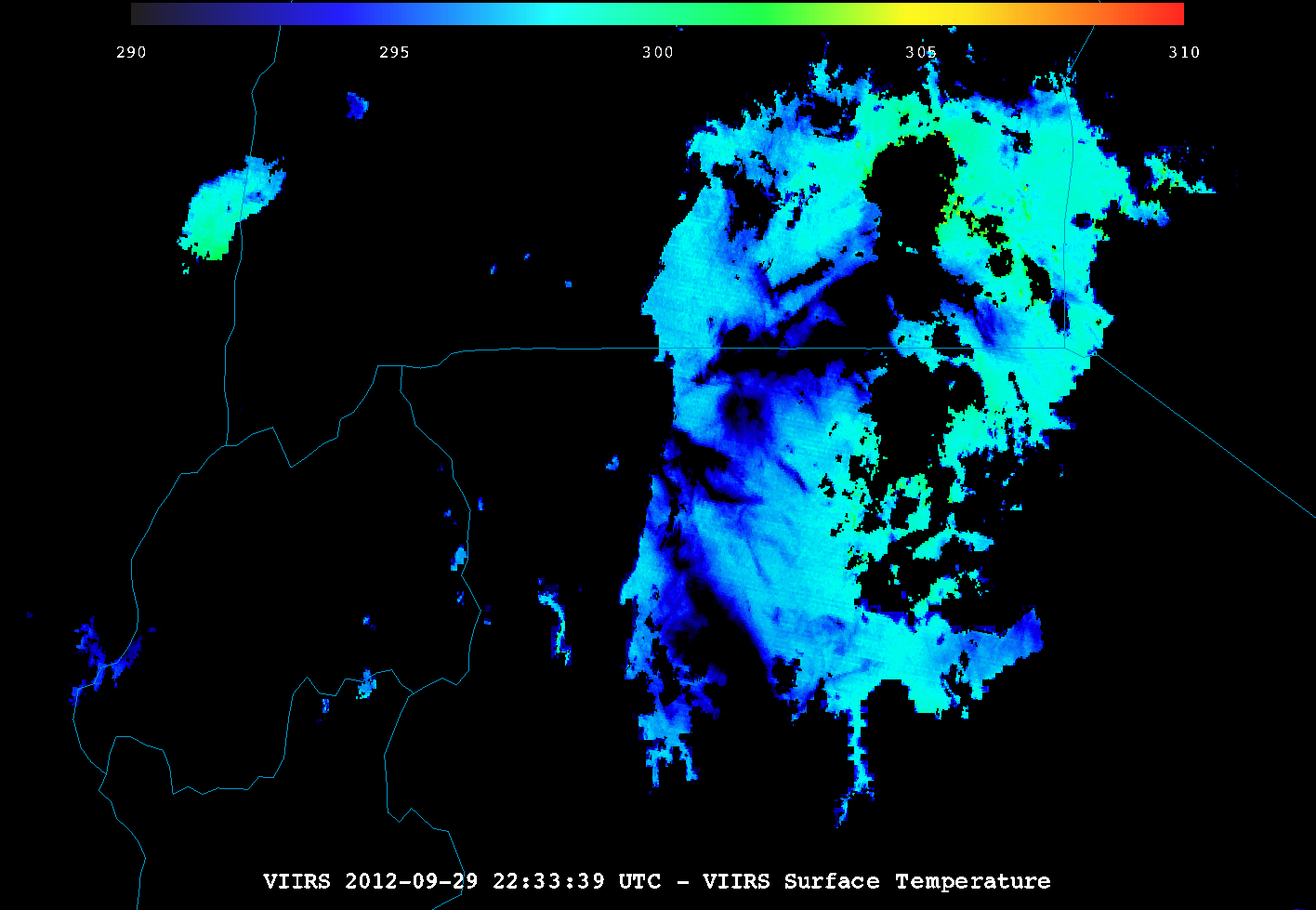 Kampala
Lake Albert
Fog
Kigali
Mwanza
14
Lake Victoria
Imagery EDR exampleScatter analysis
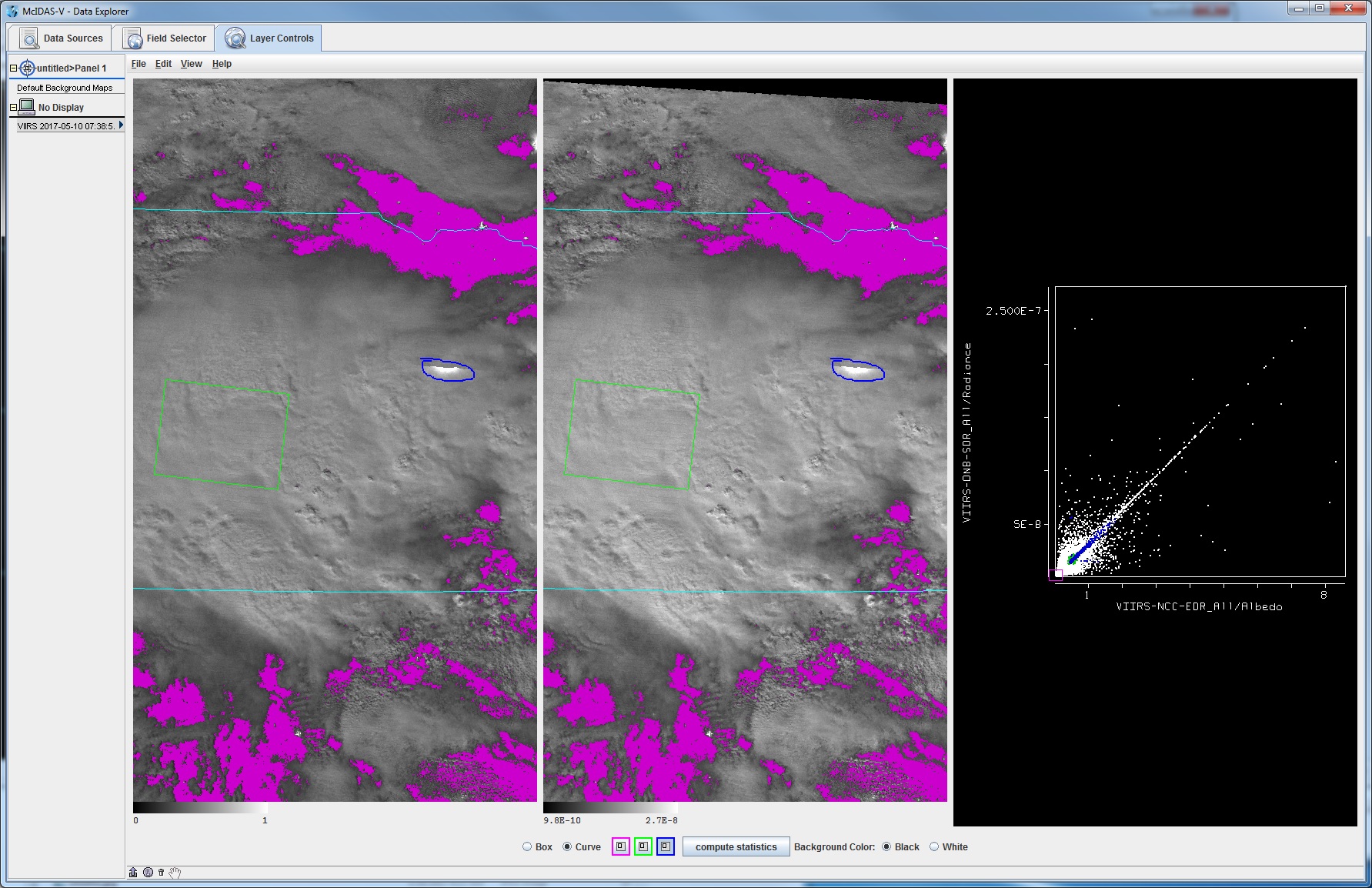 15
Product EDR Variable selection
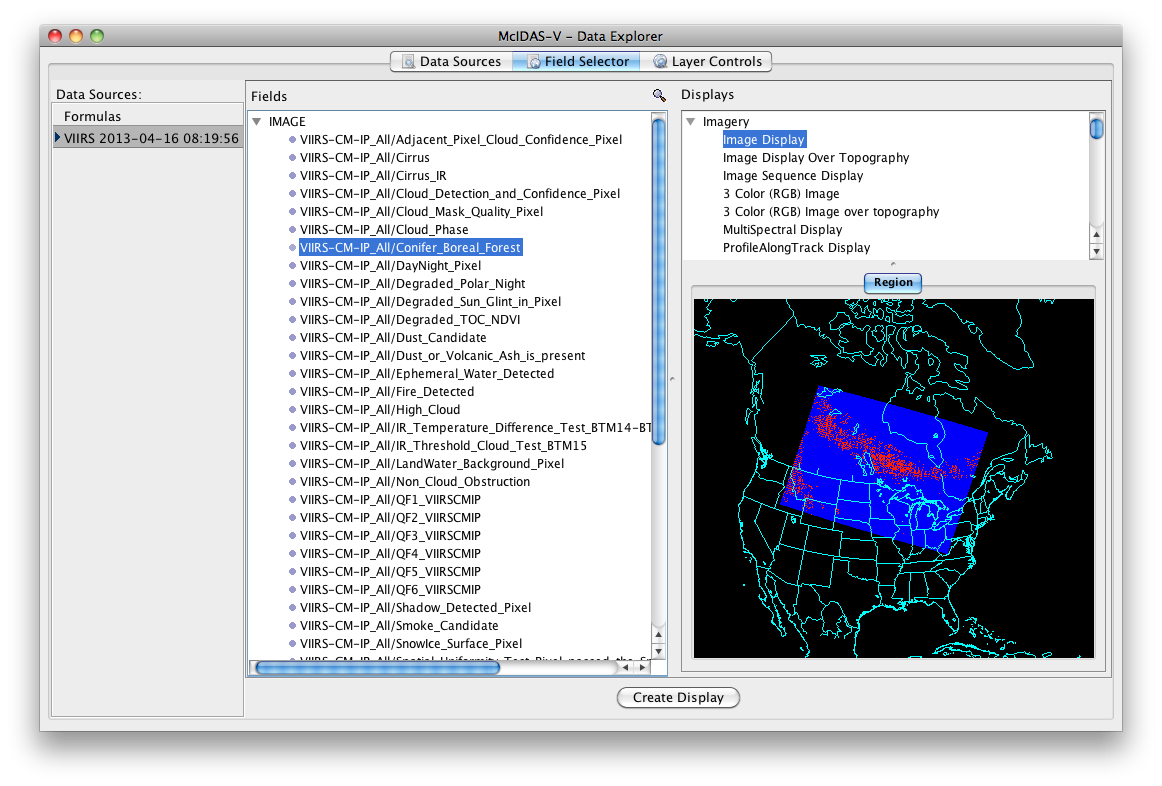 16
[Speaker Notes: May want to mention the image is for an expanded and appropriately masked bit-level variable.]
Product EDR Data Probe
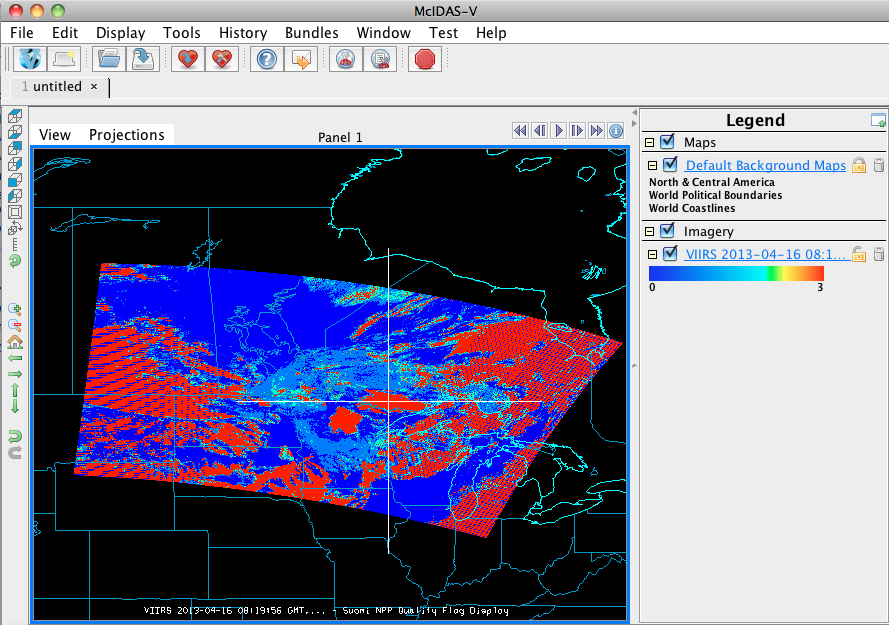 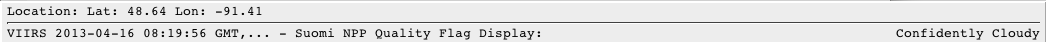 17
S-NPP/NOAA-20 specific McIDAS-V 1.7 Updates
Support for the VICMO cloud mask EDR (released March 2017) as well as backwards compatibility with IICMO data.

Added a new "show variables" button to the Field Selector tab of the Data Explorer which can show the variable shortname or (if present) long name.

VIIRS Formulas plugin that gives formulas to remove the bowtie deletion and create RGB displays without the bowtie

Added several VIIRS specific Scripting functions to load and grab information from SNPP/J1 files.
18
18
S-NPP/NOAA-20 Updates since McIDAS-V 1.7 in Nightly Build
Support added for CrIS Full Spectrum data.

Chooser rename to JPSS (it's not just for Suomi any more!)

Reordering of fields provided now (e.g. M bands used to be listed out of order in multibanded VIIRS files)

Better time formatting in scripting functions

Generalization and renaming of scripting functions, with deprecation warnings provided
19
19
Examples of McIDAS-V USED for JPSS
20
NOAA-20
2018 lower Puna lava outbreaks
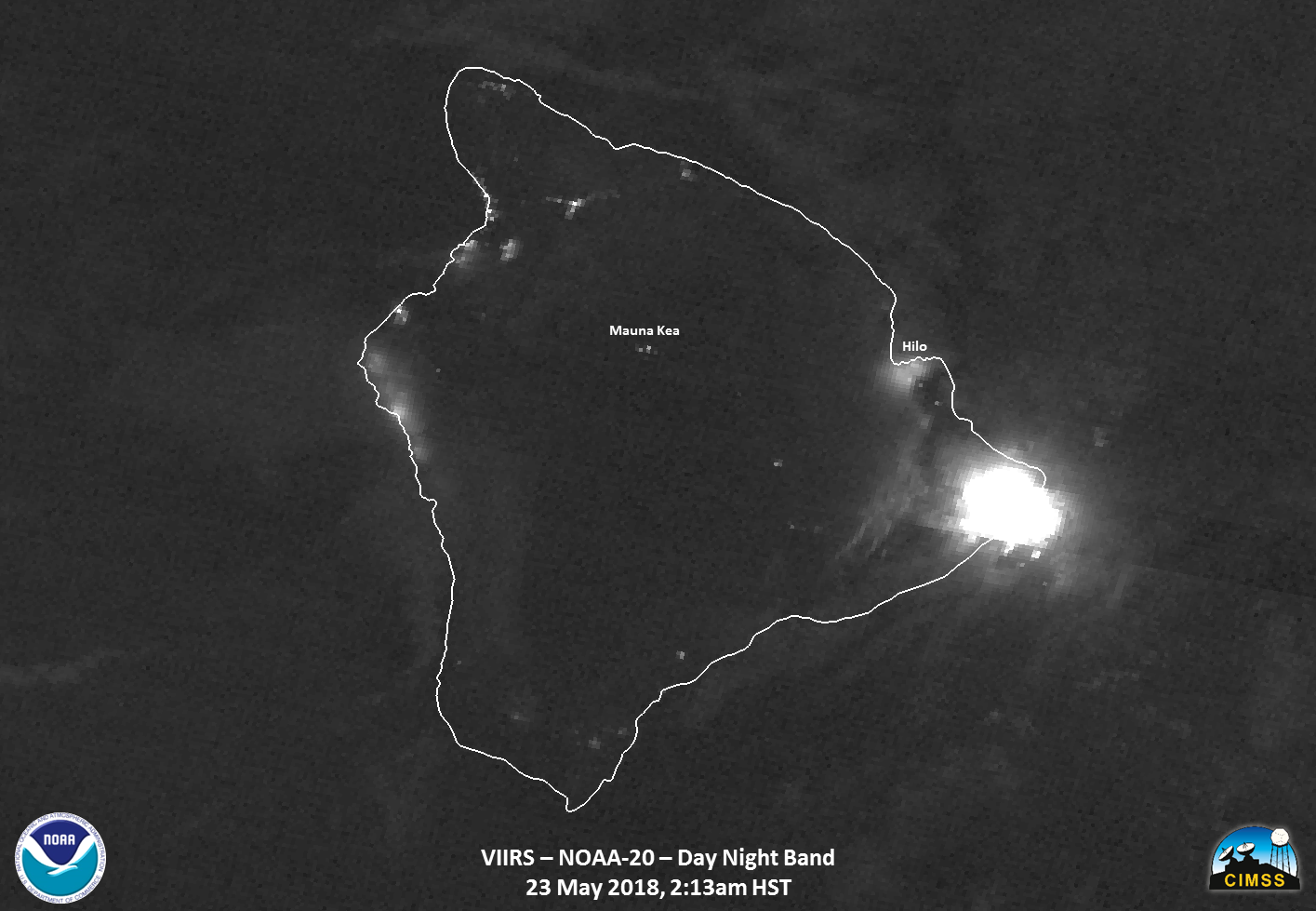 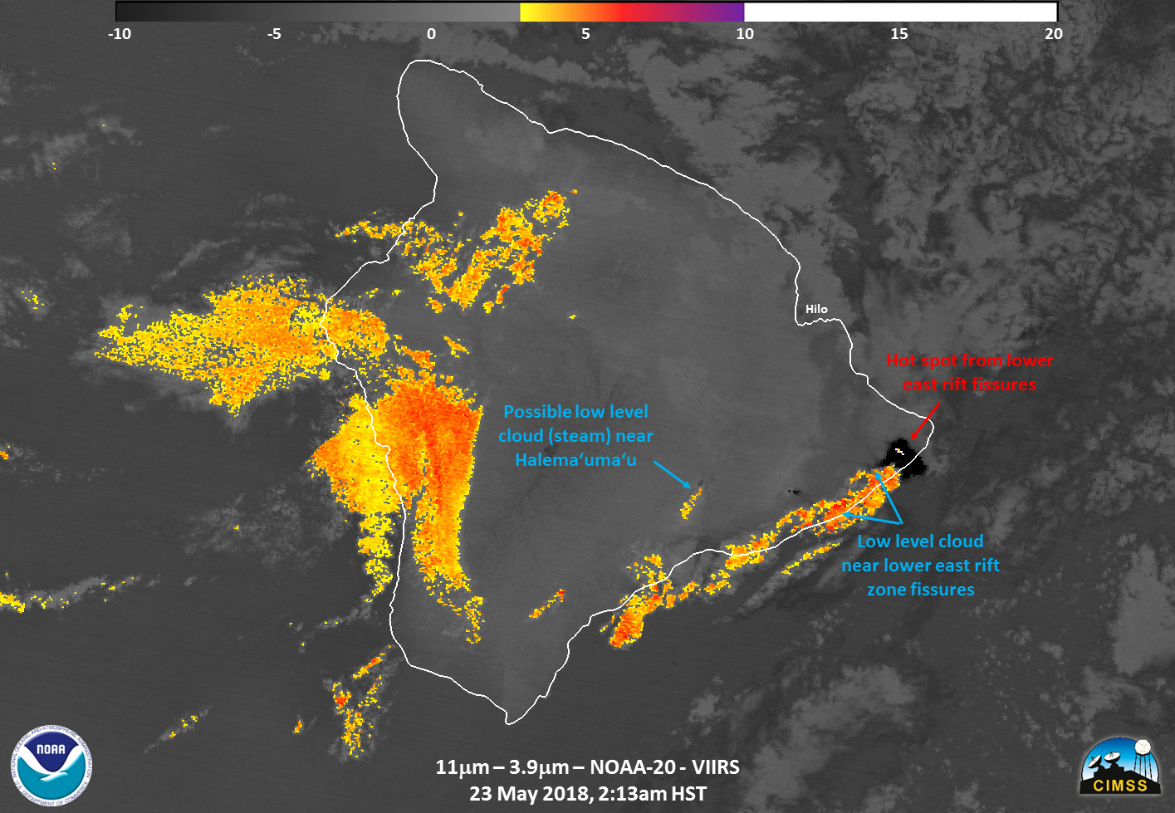 21
SNPP
2018 lower Puna lava outbreaks
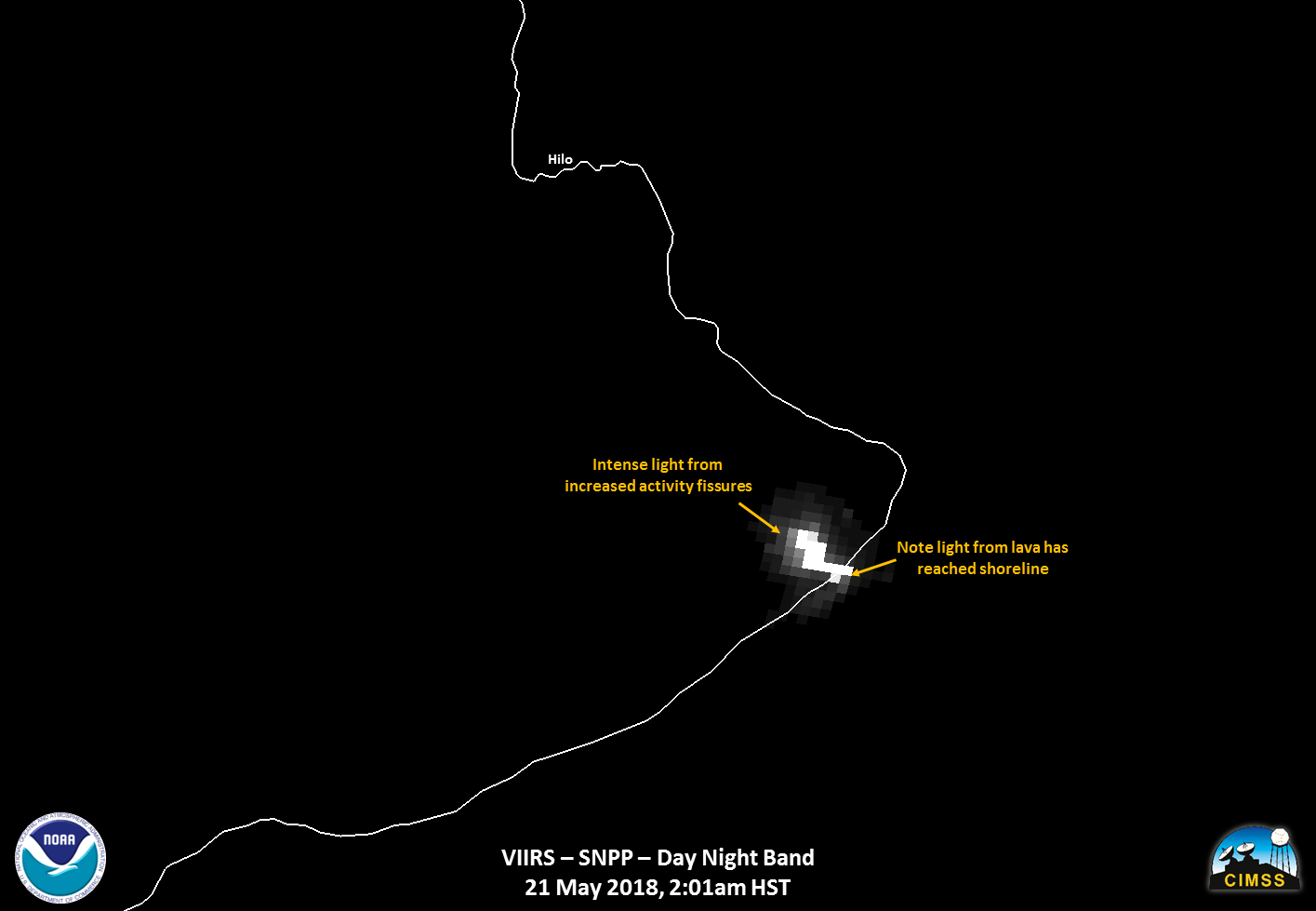 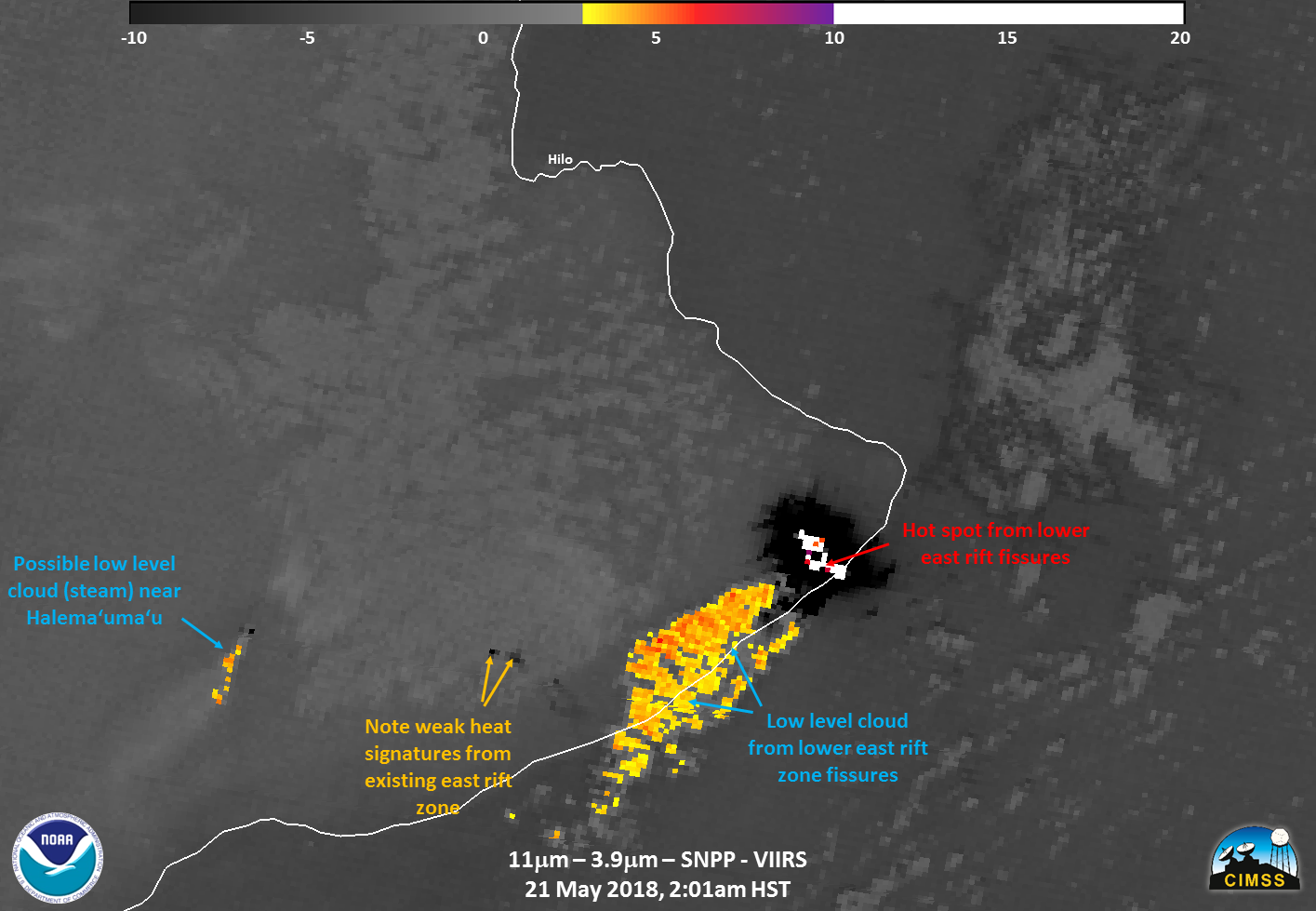 22
Disaster monitoring
Fires and Smoke support
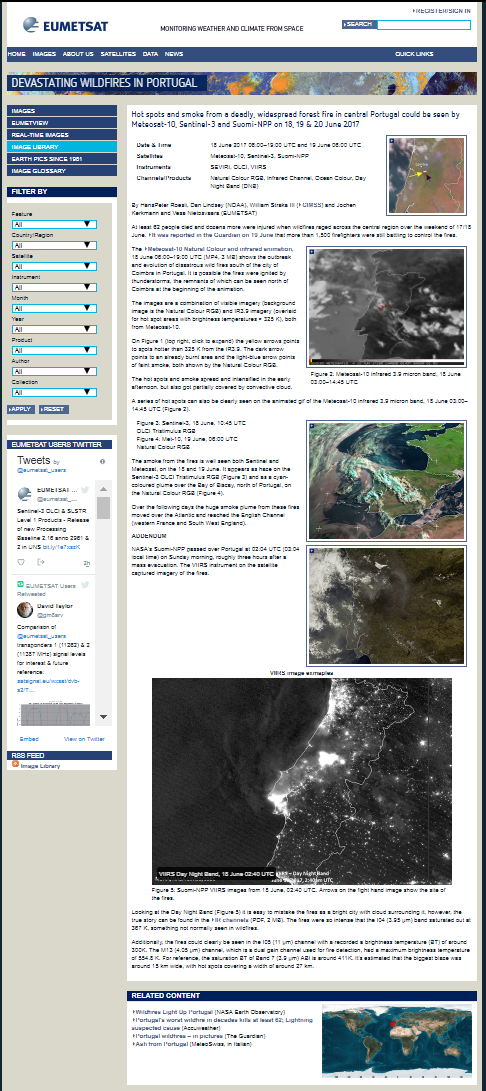 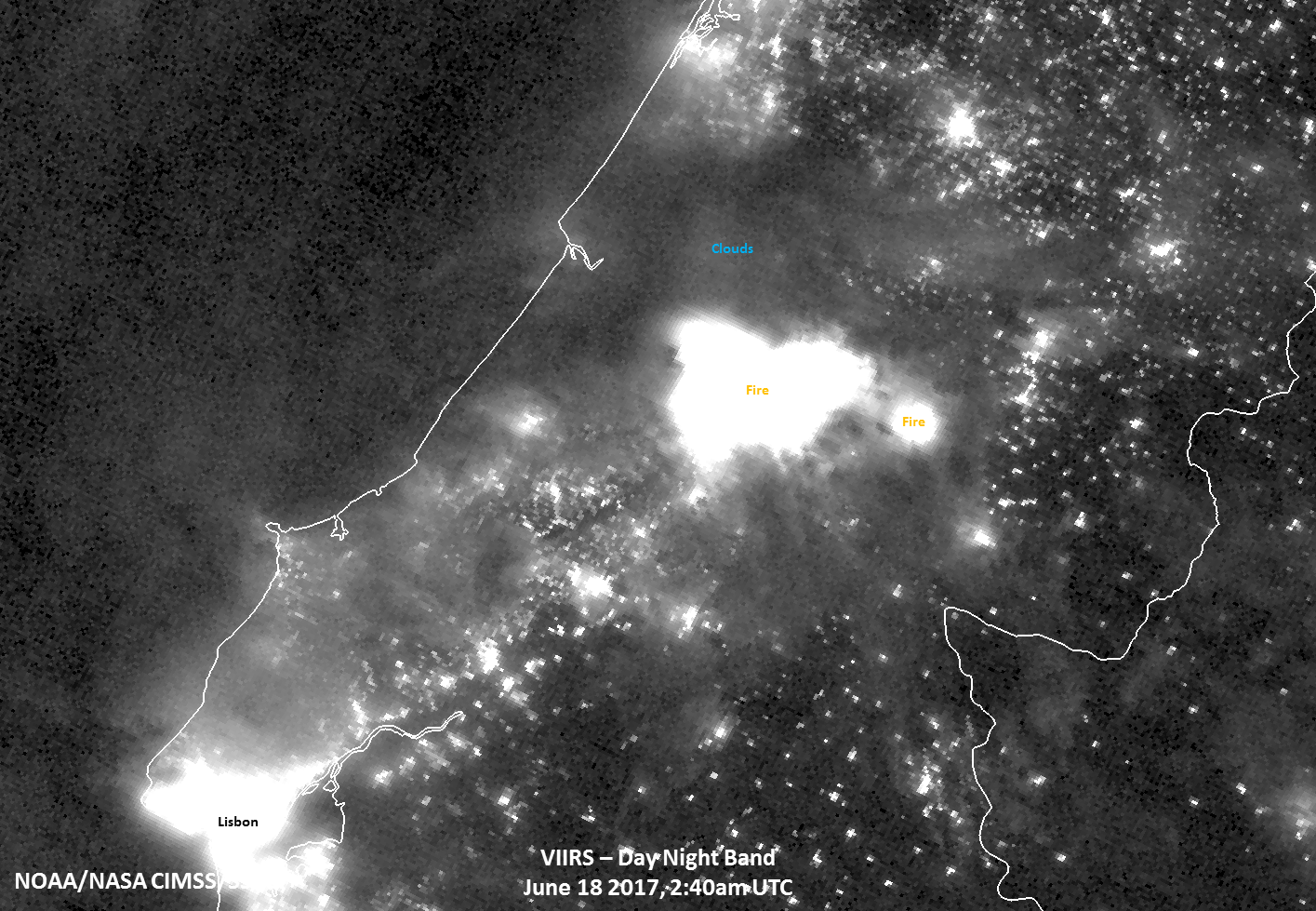 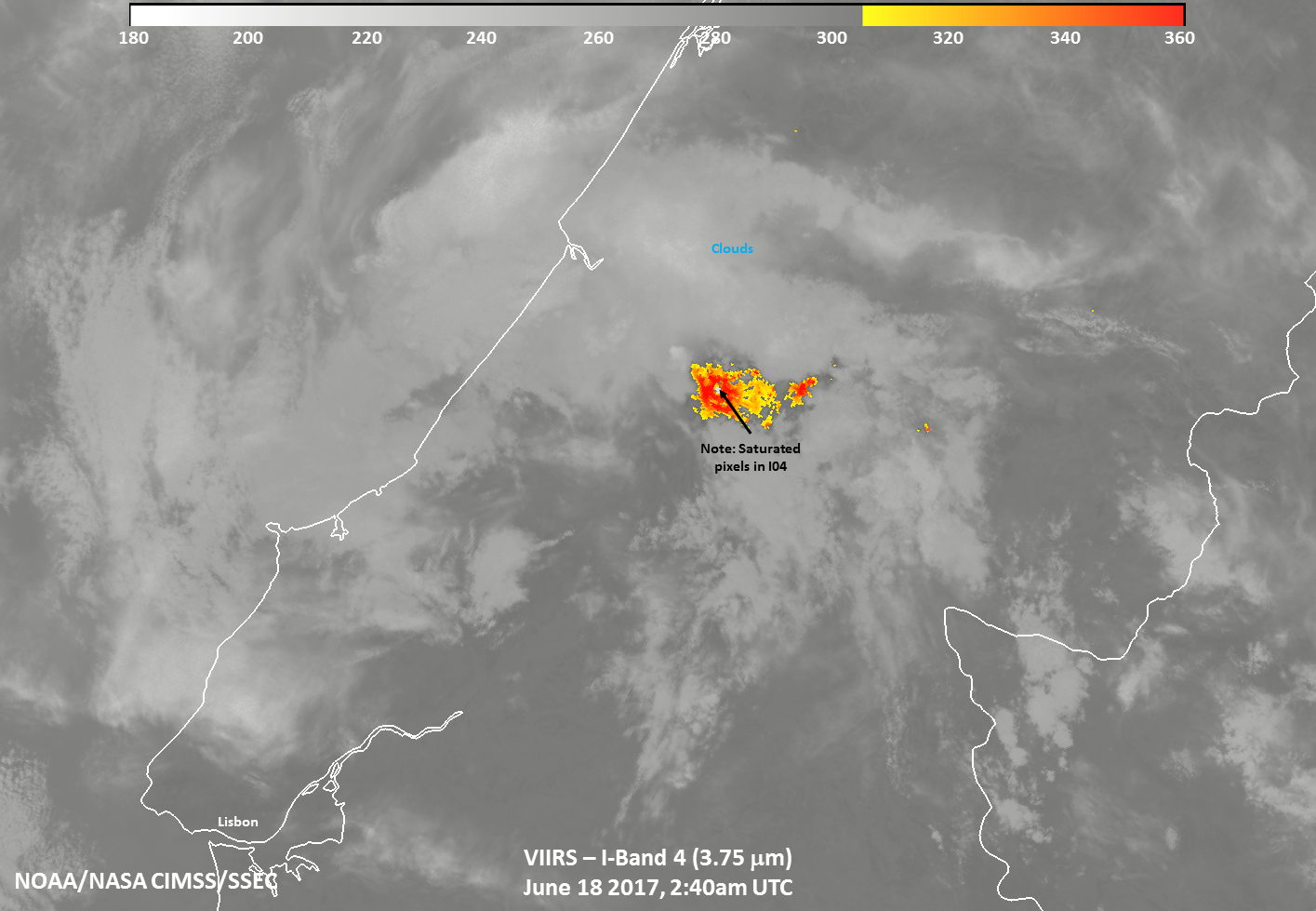 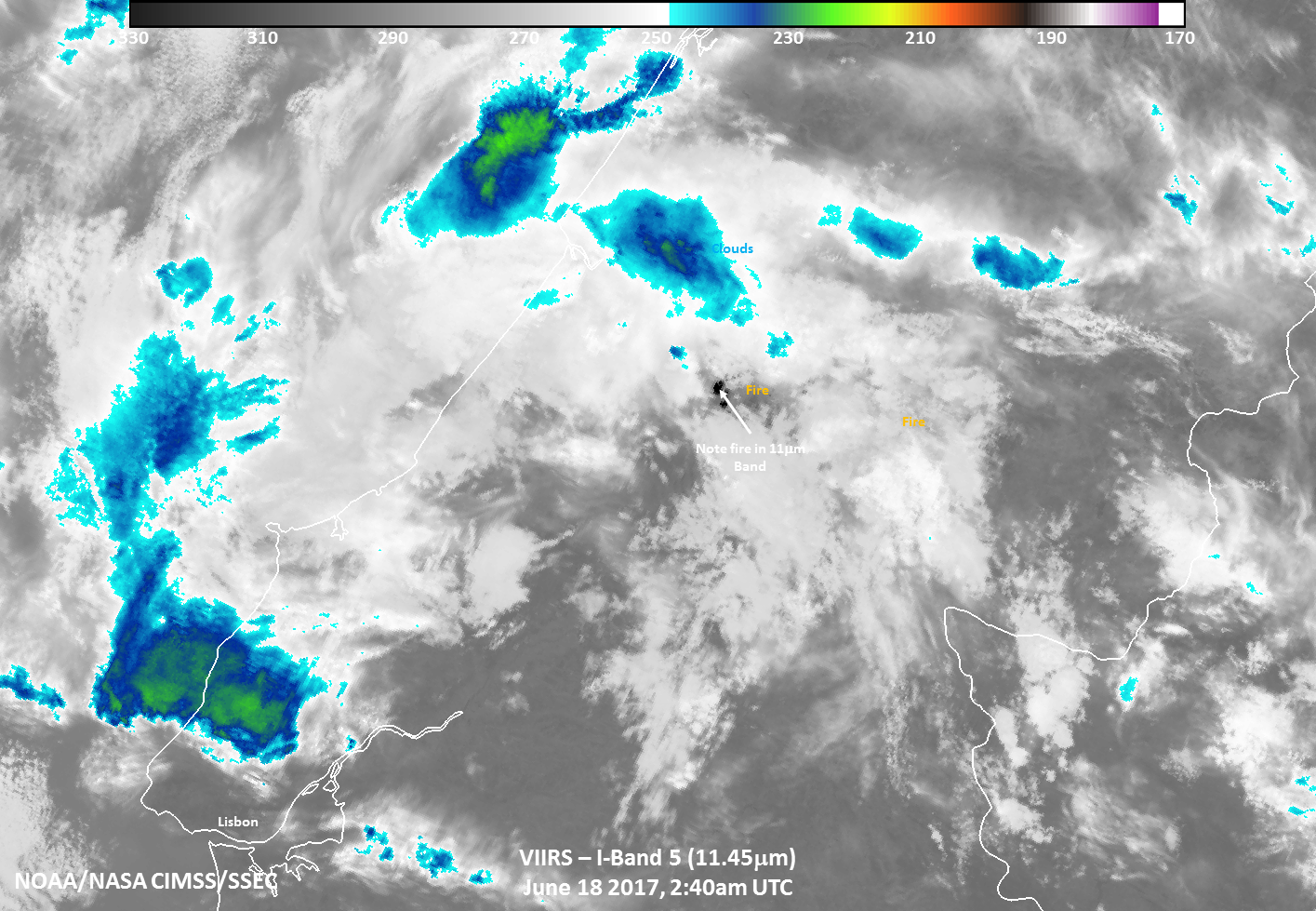 23
https://www.eumetsat.int/website/home/Images/ImageLibrary/DAT_3524803.html
Mesospheric Gravity Wave monitoring
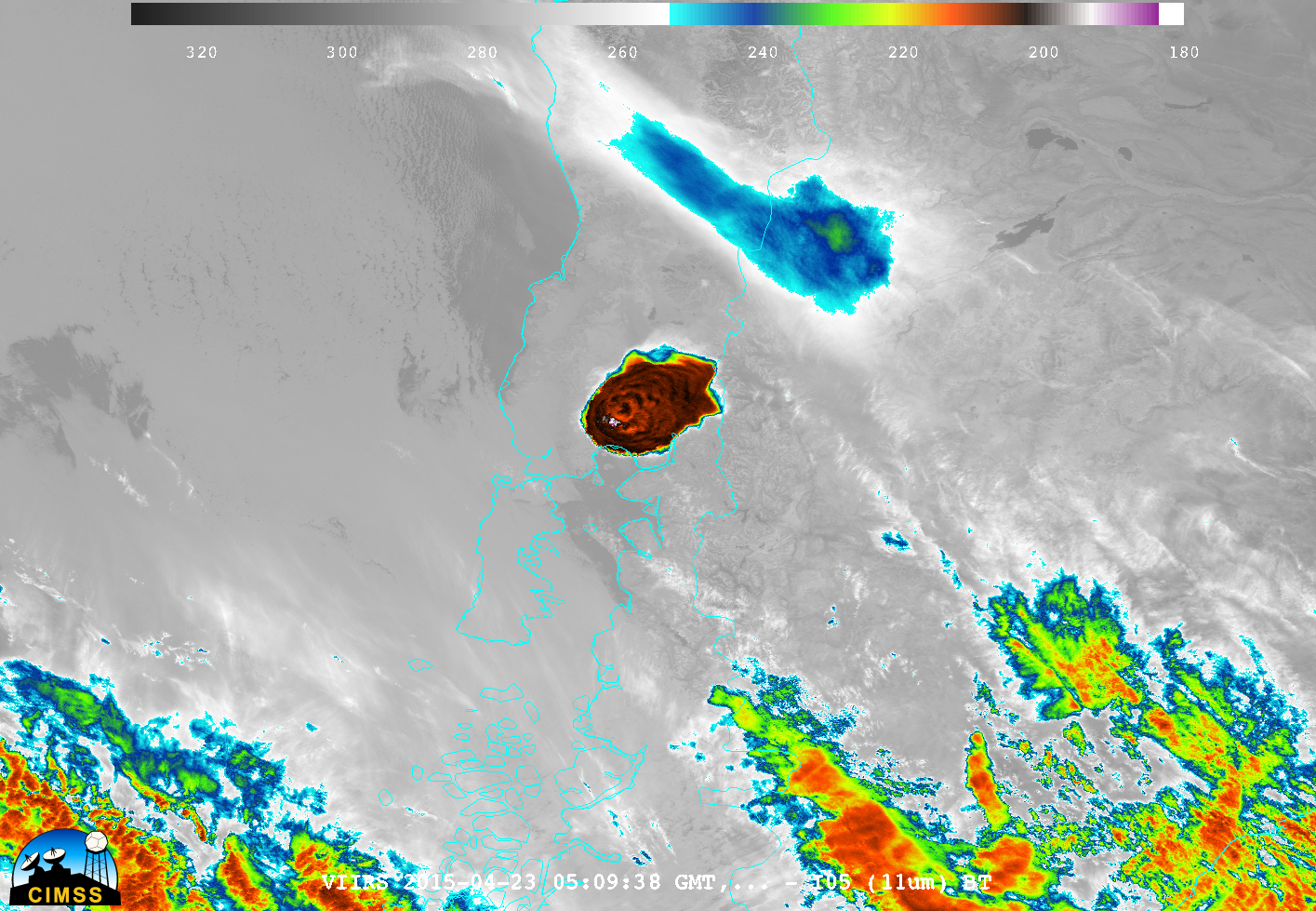 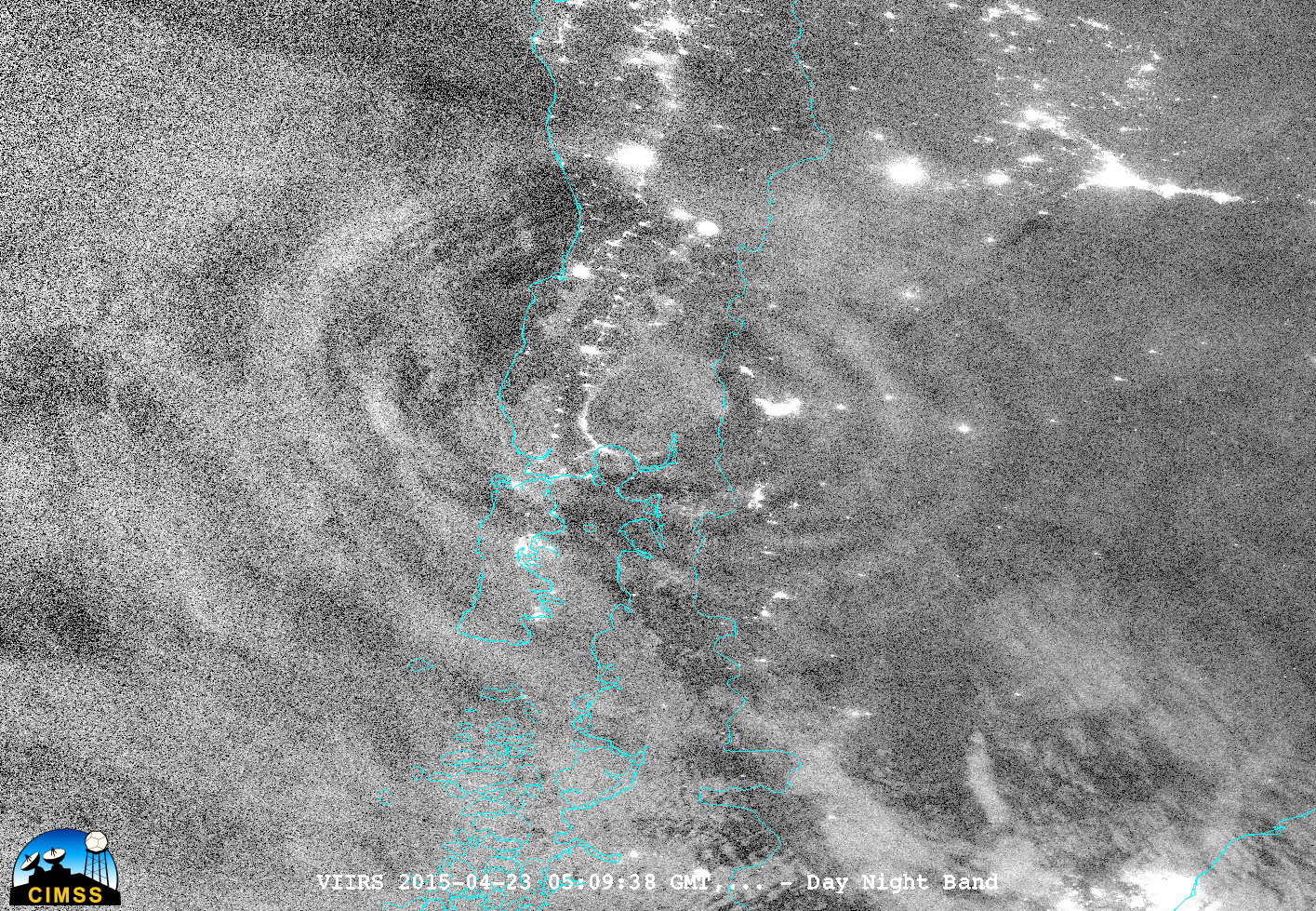 24
Needed features for JPSS activities
Support for visualizing granules which straddle the dateline (note, this issue occurs with other polar and geo data)

Support for OMPS
Needed for comparisons and visualizations with other instruments

Support for NUCAPS

Output in other GIS-type formats (ex. geoTIF)
Google KML/KMZ files often either don’t display properly in other GIS viewers other than Google Earth.
This is needed for comparisons and interactions with other groups, both in cal/val and other activities.
25
Extra slides
26
Polar Monitoring
Public Outreach
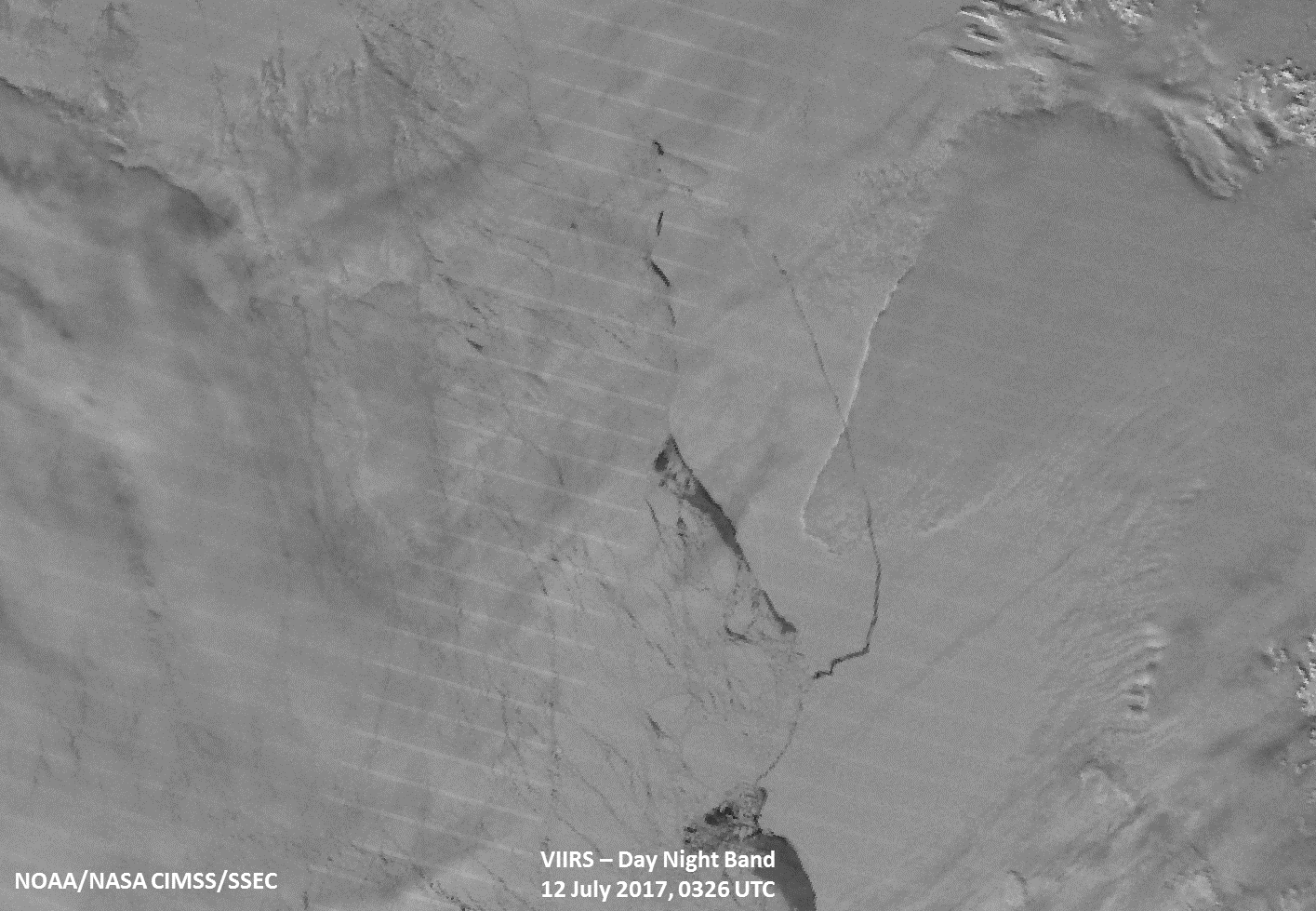 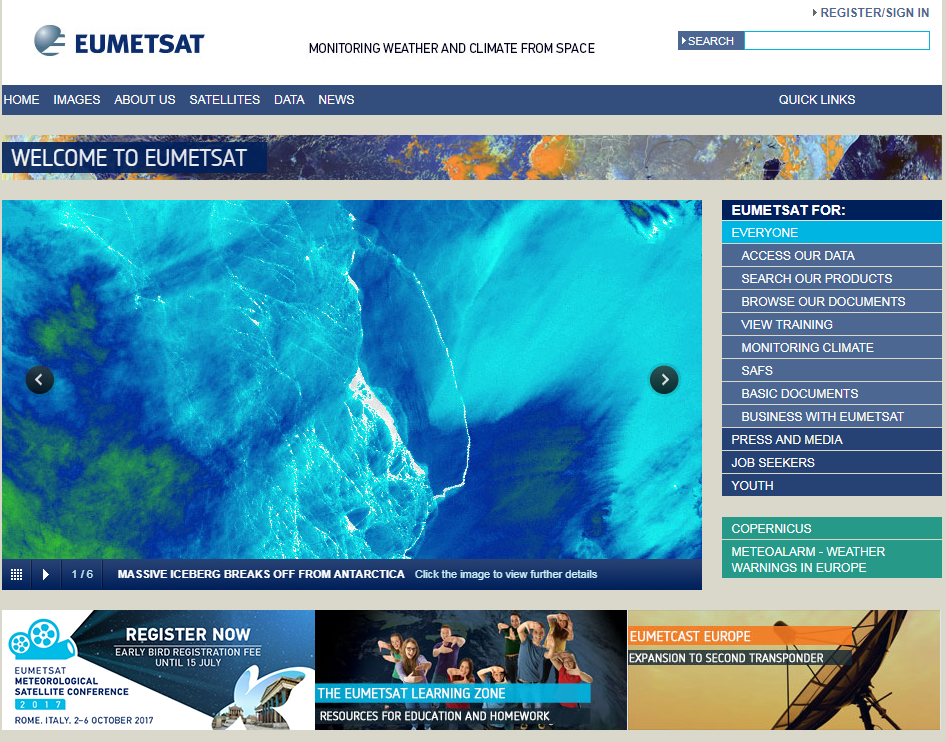 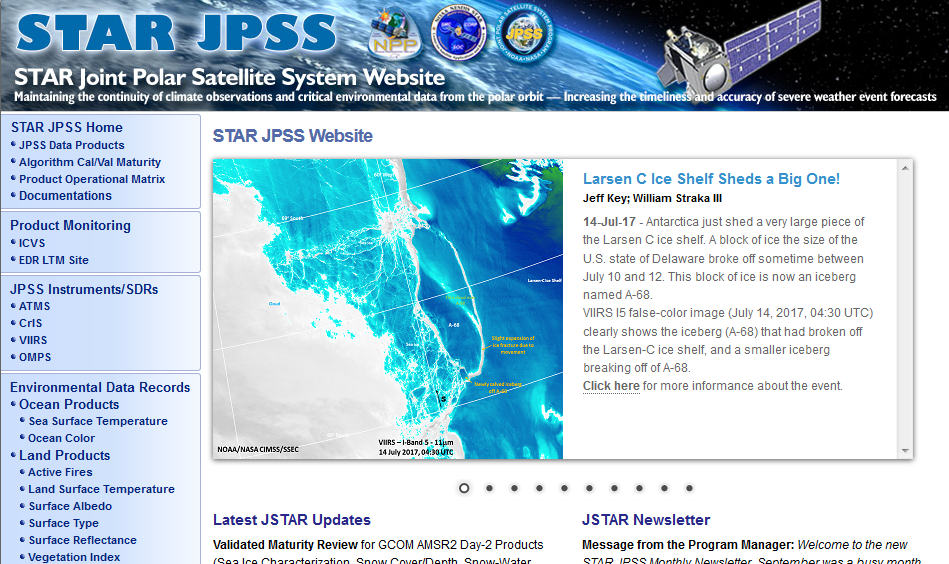 27